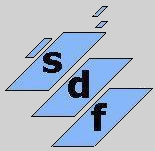 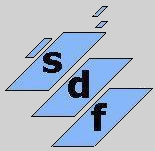 Income & Expenditure
2021           2020
Contributions                £  57,036	  £ 52,646
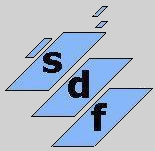 Income & Expenditure
2021           2020
Contributions                £  57,036	  £ 52,646
Expenditure                  £  48,082	  £ 64,939
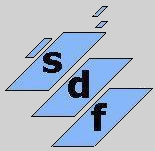 Income & Expenditure
2021           2020
Contributions                £  57,036	  £ 52,646
Expenditure                  £  48,082	  £ 64,939
Operating Surplus/       £  10,019     £(10,834) Deficit
(Including interest)
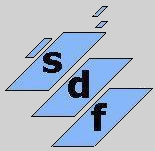 Income & Expenditure
2021           2020
Contributions                £  57,036	  £ 52,646
Expenditure                  £  48,082	  £ 64,939
Operating Surplus/       £  10,019     £(10,834) Deficit
(Including interest)
Reserves                      £257,396    £247,377
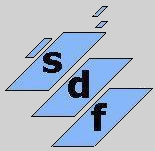 Income & Expenditure
2021          2020
LDC Levy /cap/month	  £    2.00	  £   2.00
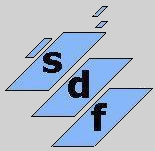 Income & Expenditure
2021          2020
LDC Levy /cap/month	  £    2.00	  £   2.00
Contributions                  £57,036     £52,646
         (Up £4,390)
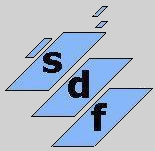 Income & Expenditure
2021          2020
LDC Levy /cap/month	  £    2.00	  £   2.00
Contributions                  £57,036     £52,646
         (Up £4,390)
% Received                       86.5%          80%
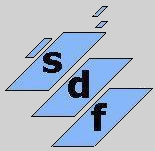 Income & Expenditure
2021          2020
LDC Levy /cap/month	  £    2.00	  £   2.00
Contributions                  £57,036     £52,646
         (Up £4,390)
% Received                       86.5%          80%
SDPC Gross Costs         £43,272     £61,141
         (Down  £17,869)
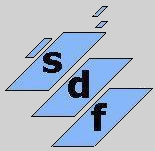 Income & Expenditure
2021          2020
LDC Levy /cap/month	  £    2.00	  £   2.00
Contributions                  £57,036     £52,646
         (Up £4,390)
% Received                       86.5%          80%
SDPC Gross Costs         £43,272     £61,141
         (Down  £17,869)
UK Claims
i.e. Recovered from BDG      £        88       £   1,500
         (Down £ 1,412)
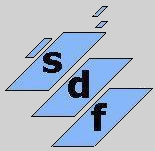 The Scottish Dental Fund
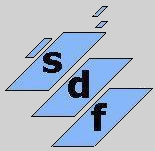 SDF Levy
1. Previous Y/e figures
2. SDF Sessional Rate
3. Number of Principals
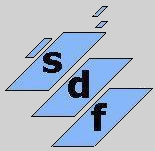 SDF Levy
1. Y/e 30/9/21 figures        Income                   +  8.3 %
Expenditure            - 29.2%
2. SDF Sessional Rate
3. Number of Principals
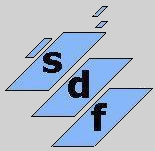 SDF Levy
1. Y/e 30/9/21 figures        Income                   +  8.3 %
Expenditure            - 29.2%
2. SDF Sessional Rate     Sessional Rate       £340.00
(Matches Guild Rate)
3. Number of Principals
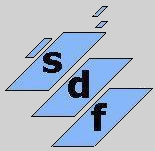 SDF Levy
1. Y/e 30/9/21 figures        Income                   +  8.3 %
Expenditure            - 29.2%
2. SDF Sessional Rate     Sessional Rate       £340.00
(Matches Guild Rate)
3. Number of Principals    Currently using latest Turas figs
i.e. Principals by HB Area @ 30/9/21
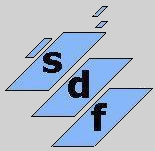 SDF Levy
1. Y/e 30/9/21 figures        Income                   +  8.3 %
Expenditure            - 29.2%
2. SDF Sessional Rate     Sessional Rate       £340.00
(Matches Guild Rate)
3. Number of Principals    Currently using latest Turas figs
i.e. Principals by HB Area @ 30/9/21
4. Q1&2 Current year       Income	      	        +  6.7%
Expenditure             - 45%
But ? More face-to-face meetings
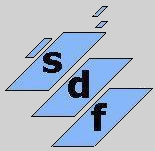 SDF Levy
What to do with the Levy?
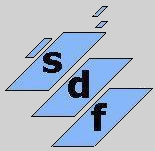 SDF Levy
What to do with the Levy?
Leave as is and risk an increased surplus?
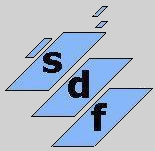 SDF Levy
What to do with the Levy?
Leave as is and risk an increased surplus?
OR

Reduce and risk claims costs returning to previous levels?
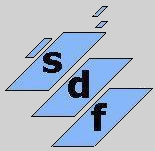 SDF Levy
Propose DEFER decision until more data available
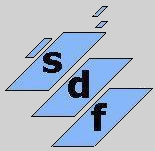 SDF Levy
Propose DEFER decision until more data available
SDF will advise CAC on levy

in time for October contributions i.e. August
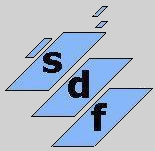 SDF Levy
Propose DEFER decision until more data available
SDF will advise CAC on levy

in time for October contributions i.e. August
Assurance that levy will not be increased
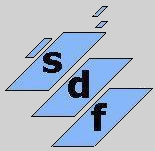 SDF Levy
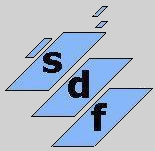 Recommendation 1
SDPC Levy

Propose DEFER until August 

SDF to advise CAC
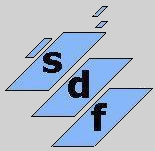 Recommendation 2
SDPC Honoraria

Propose NO CHANGE in calculation method

Chair	 	 7.5 sessions   = £2550

Vice Chair	 4.25 sessions = £1445
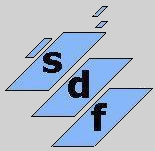 Recommendation 3
SDF Board Honoraria

Propose NO CHANGE in calculation method

	Chair		1 session  = £340 /yr

	Secretary		1 session  = £340 /yr

	Treasurer	     1 session (£340) / Month
				i.e 2 sessions @ 50% sessional rate
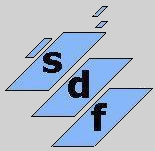 Any Questions ?
of
Roy or Jim
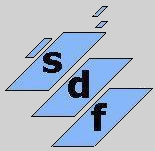 Recommendation 1
SDPC Levy

Propose DEFER until August 

SDF to advise CAC
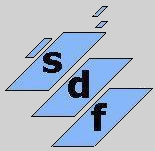 Recommendation 2
SDPC Honoraria

Propose NO CHANGE in calculation method

Chair	 	 7.5 sessions   = £2550

Vice Chair	 4.25 sessions = £1445
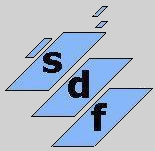 Recommendation 3
SDF Board Honoraria

Propose NO CHANGE in calculation method

	Chair		1 session  = £340 /yr

	Secretary		1 session  = £340 /yr

	Treasurer	     1 session (£340) / Month
				i.e 2 sessions @ 50% sessional rate
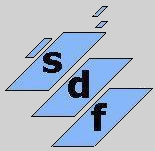